VOCAB LOG – 6.1, 10/24
MAKE A NEW VOCAB LOG. 
LABEL “UNIT #6 VOCAB LOG” AT TOP OF PAGE. 
BELOW, LABEL TODAY’S VOCAB AS “6.1 – 10/24”

IDEOLOGY: set of beliefs about human nature & role of govt
POLITICAL SPECTRUM: range of political ideologies, from left- to right-wing
POLITICAL PARTY: organization of indvs w/ broad, common interests that organize to win elections, operate govt, & influence govt policy
TWO-PARTY SYSTEM: in the USA, we have a political system where only 2 parties have a reasonable chance of winning elections, even though other smaller parties exist
THIRD PARTY: smaller, minor parties that compete w/in our two-party system

HIGHLIGHT & UNDERLINE ALL VOCAB TERMS
HAVE YOUR 6.1 NOTES OUT & YOUR HIGHLIGHTER
6.1 – RECALL
Highlight what is in red!!!

There are 2 major political parties in the United States, that we have discussed previously
Democratic Party
Republican Party
6.1 – POLITICAL IDEOLOGY
Political ideology: a SET of BELIEFS about HUMAN NATURE & the ROLE of GOVERNMENT
Political spectrum: RANGE of POLITICAL IDEOLOGIES, from LEFT-wing to RIGHT-wing
6.1 – POLITICAL IDEOLOGY
Common political ideologies:
LEFT-wing:
COMMUNISM: belief that the government should have complete OWNERSHIP of the FACTORS of PRODUCTION & should make all major ECONOMIC DECISIONS
SOCIAL DEMOCRAT / SOCIALIST: belief that CITIZENS should DECIDE which FACTORS are owned by the GOVERNMENT & which are owned by INDIVIDUALS & BUSINESSES
Still have many PRIVATE BUSINESSES
Some industries, however, are government-owned, like AIRLINES & UTILITIES
May support Green Party or Socialist Party candidates
6.1 – POLITICAL IDEOLOGY
(Mainstream) LIBERALISM:
Government should INTERVENE, or step-in, to deal with issues like POVERTY, BUSINESS REGULATION, HEALTHCARE, EDUCATION
Fiscal policy: Often supports raising TAX & SPENDING increases
Social/cultural issues: Support for ABORTION rights, SAME-SEX MARRIAGE, GUN RESTRICTIONS, & clear SEPARATION of RELIGION & public institutions (government, schools, etc.)
Foreign policy: Often opposes MILITARY INTERVENTION & TRADE agreements, opposes RESTRICTIONS ON IMMIGRATION
Most commonly affiliated with the DEMOCRATIC Party
6.1 – POLITICAL IDEOLOGY
RIGHT-wing:
FASCISM: AUTHORITARIAN or NATIONALISTIC form of government; usually INTOLERANT of MINORITY GROUPS
LIBERTARIAN: belief in no GOVERNMENT INTERVENTION in the MARKETPLACE or in citizens’ PERSONAL LIVES
6.1 – POLITICAL IDEOLOGY
(Mainstream) CONSERVATISM:
Government should not INTERVENE in business & the FREE-ENTERPRISE system
Fiscal policy: Often supports lowering TAXES & less SPENDING on govt programs
Social/cultural issues: OPPOSE abortion access, same-sex marriage, gun restrictions, & clear separation of religion & public institutions (government, schools, etc.)
Foreign policy: Often supports MILITARY INTERVENTION & TRADE agreements, supports RESTRICTIONS on IMMIGRATION
Most commonly affiliated with the REPUBLICAN Party
6.1 – POLITICAL IDEOLOGY
MODERATE: people who support some ideas/policies that are LEFT-wing & other ideas/policies that are RIGHT-wing
Often identify as INDEPENDENTS, or individuals with no PARTY AFFILIATION
May vote for candidates of DIFFERENT PARTIES in the same election cycle or switch from one cycle to another
6.1 – POLITICAL PARTIES
Political parties are ORGANIZATIONS of INDIVIDUALS with BROAD COMMON INTERESTS that (1) ORGANIZE to WIN ELECTIONS, (2) OPERATE the GOVT, & (3) INFLUENCE GOVT POLICY
During most of American history, there have been 2 MAJOR POLITICAL PARTIES:
Began with the FEDERALISTS (led by Alexander HAMILTON) versus the DEMOCRATIC-REPUBLICANS (who were previously ANTI-FEDERALISTS, led by Thomas JEFFERSON)
Now, the two major parties are DEMOCRATS & REPUBLICANS
Other MINOR, or THIRD, parties have existed, but they have SELDOM, or rarely, WON elections
The U.S. is said to have a TWO-PARTY SYSTEM
6.1 – POLITICAL PARTIES
Exit Ticket – 6.1:
6.1 – POLITICAL PARTIES
Exit Ticket – 6.1:
6.1 – POLITICAL PARTIES
Exit Ticket – 6.1:
6.1 – POLITICAL PARTIES
Exit Ticket – 6.1:
6.1 – POLITICAL PARTIES: Circle or highlight support OR oppose
6.1 – POLITICAL PARTIES
Political Spectrum & Ideology: Draw a political spectrum on below. Label (1) left-wing/liberal, (2) right-wing/conservative, (3) moderate/independent/unaffiliated, (4) fascism/extreme-right, (5) communism/extreme-left, (6) libertarian, (7) social-democrat/socialist (Green Party), (8) mainstream-liberal (Democratic Party), (9) mainstream-conservative (Republican Party), (10) independent/unaffiliated
VOCAB LOG – 6.2, 10/25
BELOW YESTERDAY’S VOCAB, LABEL TODAY’S VOCAB AS “6.2 – 10/25.”

PUBLIC OPINION: attitudes & opinions held by many people w/in a society
MASS MEDIA: form of communication that reaches a large audience
PUBLIC OPINION POLLS: surveys conducted to measure public opinion
INTEREST GROUPS: organizations of indvs who unite to promote their ideas
LOBBYISTS: indvs hired by interest groups that try to influence govt officials
POLITICAL ACTION COMMITTEES (PACs): organizations that collect money from indvs/groups to support/oppose candidates; formed by interest groups
PROPAGANDA: techniques used to influence public opinion
6.2 – POLITICAL PARTIES
RECALL:
Ideology: a set of BELIEFS about HUMAN NATURE & the ROLE of GOVT
Political spectrum: (label Democrats/Mainstream-Liberals & Republicans/Mainstream-Conservatives)





Major Political parties:
Left-wing: DEMOCRATS
Right-wing: REPUBLICANS
6.2 – POLITICAL PARTIES
Third Parties:
Although THIRD, or minor, parties have rarely WIN ELECTIONS, they have INFLUENCED American politics
They often PROMOTE IDEAS that were at first UNPOPULAR or HOTLY DEBATED
POPULIST Party in the 1890s called for the DIRECT ELECTION of U.S. SENATORS & an EIGHT-HOUR WORKDAY
PROGRESSIVE Party in the early 1900s promoted the ideas of the INITIATIVE & REFERENDUM that would give VOTERS more POWER to MAKE LAWS
Although these ideas were not originally SUPPORTED by Republicans or Democrats, each party would eventually ADOPT them
6.2 – POLITICAL PARTIES
Types of third parties:
SINGLE-ISSUE: to promote ONE SOCIAL, ECONOMIC, or MORAL issue (ex.: the PROHIBITION Party wanted to BAN the SALE of ALCOHOL)
IDEOLOGICAL: to support a particular IDEOLOGY, or political PHILOSOPHY (ex.: the SOCIALIST LABOR Party would like to replace the FREE-ENTERPRISE system with one where WORKERS directly OWN the FACTORS of PRODUCTION, instead of STOCKHOLDERS)
INDEPENDENT candidates: sometimes parties form around LEADERS with a strong FOLLOWING (ex.: the REFORM Party formed from the candidacy of Ross Perot in 1996, after he ran without a party in 1992)
6.2 – POLITICAL PARTIES
Obstacles to third parties:
TWO-PARTY TRADITION
Republicans & Democrats are AUTOMATICALLY placed on the BALLOT in many states, while other candidates/parties must obtain large number of VOTER SIGNATURES to get on the ballot
Often have trouble raising large sums of MONEY required to COMPETE in campaigns against the major parties
Most popular third/minor parties: GREEN Party (LEFT-wing) & LIBERTARIAN (RIGHT-wing)
6.2 – POLITICAL PARTIES
Other Party Systems:
MULTI-PARTY Systems: in many European countries, there are more than TWO parties that compete & win elections
In these systems, one party rarely wins enough SUPPORT to CONTROL the govt
Parties join shifting COALITIONS on different issues
ONE-PARTY Systems: in many places, like CHINA, only ONE party is allowed to EXIST; only MEMBERS of that party are ALLOWED to fill government positions
6.2 – ROLES OF POLITICAL PARTIES
ROLES OF POLITICAL PARTIES
Organizing to win elections:
Each party has a NATIONAL COMMITTEE made up of representatives from each state led by a CHAIRPERSON; also organize at the STATE & LOCAL level
Make RULES governing the SELECTION of CANDIDATES
RECRUIT CANDIDATES to RUN for OFFICE
Lead FUNDRAISING efforts to finance the PARTY, its NATIONAL CONVENTIONS, & its party’s CANDIDATES that are RUNNING for OFFICE
RUN CAMPAIGNS and conduct other CAMPAIGN activities for their party’s candidates
6.2 – ROLES OF POLITICAL PARTIES
Operating the government:
CONGRESS & STATE LEGISLATURES (like the NC GENERAL ASSEMBLY) are organized by & carry on work based on PARTY AFFILIATION (controlled by MAJORITY party)
PRESIDENTS & GOVERNORS appoint people belonging to their party to positions in government
Influencing government policy:
INFORM CITIZENS about issues
CARRY the PEOPLE’S message to elected officials
ACT as a WATCHDOG when out of power against the party that is in power
6.2 – PUBLIC OPINION
Public opinion: ATTITUDES & OPINIONS MANY people hold about particular PEOPLE or ISSUES
Role of public opinion: CONGRESS & the PRESIDENT use public opinion to gain a sense about what POLICIES & PROGRAMS they should pursue; if they want to GAIN or MAINTAIN their POPULARITY with the public, they will try to FOLLOW the WILL of the PEOPLE
Public opinion is DIVERSE:
Most Americans AGREE on very few ISSUES
Ex.: Some Americans believe we should INCREASE military spending, while others wish to DECREASE it
ENOUGH people must agree on an issue in order for government to LISTEN
6.2 – PUBLIC OPINION
Sources of public opinion:
PERSONAL BACKGROUND: people’s lives & EXPERIENCES shape their opinions, as well as factors such as RACE/ETHNICITY, GENDER, OCCUPATION, INCOME, & EDUCATION level
MASS MEDIA: TELEVISIONS, NEWSPAPERS, RADIO, & INTERNET can shape our opinions about events & issues
PUBLIC OFFICIALS: because we place our TRUST in the people we ELECT to our government, we are likely to VALUE their opinions on issues
INTEREST GROUPS: individuals who SHARE a POINT of VIEW about an issue can ORGANIZE to INFLUENCE or PERSUADE their fellow citizens or leaders in government
6.2 – PUBLIC OPINION
Features of public opinion:
DIRECTION: whether people see a VIEWPOINT POSITIVELY or NEGATIVELY
INTENSITY: STRENGTH of an OPINION on a given ISSUE
STABILITY: how FIRMLY people hold a certain viewpoint
6.2 – PUBLIC OPINION
Measuring public opinion: Most common way is through PUBLIC OPINION POLLS
A SURVEY where individuals provide their point of view
POLLSTERS: are the organizations & individuals that conduct public opinion polls
RANDOM SAMPLING: pollsters usually question a group of people selected at random from all over the U.S. to get a snapshot of opinions
Usually over 1,000 respondents
Includes MEN & WOMEN of nearly all RACES, INCOMES, AGES, & VIEWPOINTS
Meant to REFLECT the ENTIRE POPULATION
PUSH POLLS: sometimes campaigns will conduct polls with questions that are meant to INFLUENCE opinion rather than MEASURE it (considered UNETHICAL)
VOCAB LOG – 6.3, 10/27
BELOW YESTERDAY’S VOCAB, LABEL TODAY’S VOCAB AS “6.3 – 10/27.”
I WILL SWITCH SLIDES AFTER ANNOUNCEMENTS.

LOBBYISTS: indvs hired by interest groups that try to influence govt officials
POLITICAL ACTION COMMITTEES (PACs): organizations that collect money from indvs/groups to support/oppose candidates; formed by interest groups
PROPAGANDA: techniques used to influence public opinion

HAVE OUT YOUR 6.2 EXIT TICKET TO CHECK & PASS UP
HAVE OUT YOUR 6.2 HW PARAGRAPH
HAVE OUT LATE PINK STUDY GUIDES
6.3 – MASS MEDIA
PHONES ON RED
HIGHLIGHT WHAT IS IN PINK

Mass media: any form of COMMUNICATION that can reach a LARGE AUDIENCE
Mass media plays an important role in SHAPING PUBLIC OPINION and INFORMING CITIZENS about ISSUES & CANDIDATES
Forms of mass media:
PRINT: newspapers, magazines, campaign flyers
ELECTRONIC: RADIO, TELEVISION, & INTERNET
6.3 – MASS MEDIA
In the U.S., most forms of media are PRIVATE BUSINESSES:
Because of this, media MANAGERS often DECIDE what news to run based on what will attract the largest AUDIENCE
This decision is based on the fact that larger audiences mean more ADVERTISING revenue from SPONSORS
The larger the audience, the more that news outlets can CHARGE sponsors for ADVERTISING
Critics believe that this can have a NEGATIVE impact
News outlets will tend to cover stories that are more SENSATIONAL than INFORMATIVE
This could result in citizens being LESS INFORMED about the issues even though they are trying to stay informed
6.3 – IMPACT OF THE MASS MEDIA
Setting the PUBLIC AGENDA: issues that receive most TIME, MONEY, & EFFORT
Govt must deal w/ many issues, so their attention to each issue is LIMITED
The media plays a large ROLE in shaping the public agenda by FOCUSING more ATTENTION on certain issues, while focusing less attention on others
COVERING the CANDIDATES:
Mass media can INFORM citizens about the POSITIONS different candidates have on certain ISSUES
News media may often cover the COMPETITION between candidates more than they cover the actual ISSUES; this is known as HORSERACE COVERAGE
Media & ELECTED officials:
The relationship between JOURNALISTS & POLITICIANS is complicated
Politicians want to get their MESSAGE out to the public
Journalists want ACCESS to politicians
Sometimes politicians may PASS ON info to journalists, known as LEAKING to the press
6.3 – IMPACT OF THE MASS MEDIA
WATCHDOG:
Journalists can hold govt officials ACCOUNTABLE for their actions
When politicians are suspected of WRONGDOING, journalists can serve the public interests by conducting INVESTIGATIONS into the behavior
Media safeguards: FREEDOM of the PRESS is guaranteed under the FIRST AMENDMENT of the U.S. CONSTITUTION, but there are some LIMITS
Journalists must not commit LIBEL (a false story that causes HARM to a person’s REPUTATION)
Journalists must PROTECT their SOURCES (many states protect reporters who gather information from sources that want to remain ANONYMOUS)
6.3 – IMPACT OF THE MASS MEDIA
Media bias: sometimes the news media is CRITICIZED for favoring one PARTY or VIEWPOINT over others
PARTISAN bias: favoring one political party over another
GATEKEEPING bias: not reporting on certain ISSUES that are IMPORTANT to the public
CORPORATE bias: favoring the interests of their SPONSORS over public interest
6.3 – INTEREST GROUPS
Interest groups are ORGANIZATIONS of individuals who UNITE to PROMOTE their IDEAS
Types of interest groups:
Economic:
BUSINESS groups: promote FREE-ENTERPRISE & certain INDUSTRIES
Ex: CHAMBER of COMMERCE, NATIONAL ASSOCIATION of MANUFACTURERS
LABOR UNIONS: promote the interests of WORKERS
Ex.: AFL-CIO, UNITED AUTO WORKERS
Usually concerned with WAGES, WORKING CONDITIONS, & BENEFITS
PROFESSIONAL organizations: to promote policies that deal with their line of work
Ex.: AMERICAN MEDICAL ASSOCIATION (physicians), NATIONAL EDUCATORS ASSOCIATION (teachers), AMERICAN BAR ASSOCIATION (attorneys)
6.3 – INTEREST GROUPS
SPECIAL CAUSES: promote a position on a single issue (ex.: the NATIONAL RIFLE ASSOCIATION promotes interests of GUN OWNERS)
IDENTITY-based: promote issues related to specific GROUP of ppl (women, racial/ethnic minorities, religion, etc.) [ex.: NATIONAL ASSOCIATION for the ADVANCEMENT of COLORED PEOPLE promotes issues related to the AFRICAN-AMERICAN community]
PUBLIC INTEREST groups: focus on issues that are meant to benefit Americans in GENERAL (ex.: LEAGUE of WOMEN VOTERS aims to educate all Americans about VOTING)
6.3 – INTEREST GROUPS
Work of interest groups:
ELECTIONS: interest groups raise MONEY & FUND CANDIDATES that are SYMPATHETIC to their causes by setting up POLITICAL ACTION COMMITTEES (PACs)
Going to COURT: interests groups sometimes BRING cases to court that CHALLENGE certain LAWS
LOBBYING officials in government: interest groups hire LOBBYISTS who try to convince government officials to INFLUENCE public policy
INFLUENCE PUBLIC OPINION: may often use PROPAGANDA techniques to convince citizens to think a certain way
Ex.: BANDWAGON (“everyone is doing it”), NAME-CALLING, GLITTERING GENERALITIES (saying things that sound nice, but have no MEANING), JUST PLAIN FOLKS (presenting a viewpoint as COMMON to ORDINARY Americans)
VOCAB LOG – 6.4, 10/28
BELOW YESTERDAY’S VOCAB, LABEL TODAY’S VOCAB AS “10.4 – 10/28.”
SUFFRAGE: right to vote
PLATFORM: official positions of a party on a SET of issues
PLANK: official position of a party on ONE issue
STRAIGHT-TICKET: voting for the same party’s candidates in an election
SPLIT-TICKET: voting for different parties’ candidates in an election
SWING VOTER: indvs who switch their votes for different parties’ candidates from one election to another
SUFFRAGE – right to vote
VOTER QUALIFICATIONS
U.S. citizen
Legal resident of state
18 years of age
Most states require you to register to vote in the state in which you reside, but some are considering automatic registration
VOTING RESTRICTIONS
In the early years of our nation voting was restricted mostly to white, adult males w/ property
Women, people of color, & those w/o property were prevented from voting
[Speaker Notes: Any state could allow them to do so if it chose to]
VOTING RESTRICTIONS
Poll tax: money required of voters before allowed to cast a ballot 
Literacy test: only given to those who were targeted to be kept from voting
Grandfather clause: only those who could vote or whose ancestors could vote before the 15th Amendment were excused from poll taxes, literacy test, or property ownership requirement
EXPANDING SUFFRAGE
15th Amendment (1865) – suffrage for all male citizens, incl. former slaves
19th Amendment (1920) – suffrage for all female citizens
Voting Rights Act of 1965 – banned use of poll taxes & other restrictions on voting for citizens
26th Amendment (1971) – lowered required voting age to 18
[Speaker Notes: Any state could allow them to do so if it chose to]
WHY SOME CITIZENS DON’T VOTE
Don’t meet voting requirements for state
Didn’t re-register after moving
Think candidates don’t represent their views on issues
Think their vote won’t make a difference
VOTER APATHY – lack of interest in politics
STEPS IN VOTING
Go to polling place (location where voting takes place) in your precinct (voting district) 
Show identification to see if you are registered to vote in the precinct
Cast your vote
Based on candidates listed on the ballot
Vote in secret
May vote by paper ballot or by machine
[Speaker Notes: Any state could allow them to do so if it chose to]
TYPES OF VOTING
Straight Ticket / Party Voting – voting for only one political party
Split Ticket Voting – voting for different parties for different offices in the same election
ABSENTEE VOTING
You may vote earlier than election day by mail if ill, disabled, away from USA, or serving in the military
EARLY VOTING
Many states allow early voting, polls will open a few days before actual election day
[Speaker Notes: Any state could allow them to do so if it chose to]
VOTING ON ISSUES
Some voters at the STATE or LOCAL level may decide on ISSUES as well as candidates
INTIATIVE – a way that citizens can propose new LAWS or new AMENDMENTS to their STATE CONSTITUTIONS
Citizens who want a new law gather SIGNATURES of qualified voters on a PETITION
If enough signatures are collected, the proposed law, or PROPOSITION, is put on the BALLOT for the next ELECTION
REFERNDUM – vote by citizens to APPROVE/REJECT state/local laws that already EXIST
[Speaker Notes: Any state could allow them to do so if it chose to]
VOCAB LOG – 6.5, 11/01
BELOW YESTERDAY’S VOCAB, LABEL TODAY’S VOCAB AS “6.5 – 11/01.”
NOMINEE: candidate for each party who wins their party’s nominating contests
OPEN-PRIMARY: nominating contest open to voters regardless of party affiliation
CLOSED-PRIMARY: nominating contest that is only open to voters who are registered or affiliated with that party
RUN-OFF: if no candidate wins a majority vote (50%+1), another election is held where the top two vote-getters in face off against each other
RECALL: election where current officeholder can be voted out before next official election
ELECTIONS
PRIMARY ELECTIONS (PRIMARIES)
Each party picks a candidate to represent them for an elected office in a general election
Closed primary – only declared party members can vote
Open primary – open to all voters, but can only vote in one party’s primary (you can’t vote in both Democratic & Republic primaries)
PARTY CONVENTIONS
Each party meets to determine winner of primary contests who will go up against a candidate from the other party
This person becomes the party’s NOMINEE
Also clarify party’s official positions on issues:
Platform – party’s statement of goals & positions on issues
Plank – a party’s position on ONE issue
[Speaker Notes: Any state could allow them to do so if it chose to]
ELECTIONS
GENERAL ELECTION DEBATES (president)
Usually 3 presidential debates hosted at universities
Usually 1 VP debate
3rd party candidates rarely invited
Usually moderated by journalists
GENERAL ELECTION
Candidates of DIFFERENT parties run against each other for political office, winner takes power
Federal Elections
President: First Tues. after first Mon. in Nov. of every year divisible by four (2012, 2016, 2020, 2024, etc.)
Congress: First Tues. after first Mon. in Nov. of every year divisible by two (2012, 2014, 2016, 2018, etc.)
[Speaker Notes: Any state could allow them to do so if it chose to]
SPECIAL ELECTIONS
Run-off elections – some elections require the winner to get 50%, so if no candidate gets 50% the first time, the top two vote-getters face off again
Recall elections – in some places, voters can remove officials from office before next scheduled election
NON-PARTISAN ELECTIONS
No political parties, candidates run w/o a party’s support (ex.: school boards)
[Speaker Notes: Any state could allow them to do so if it chose to]
ELECTION RESULTS
Popular Vote – votes cast by the ppl
Electoral Vote – votes cast for Pres. by Electoral College
Each state gets electors based on its population
Winner of popular vote for EACH STATE takes all of a state’s electoral votes whether they win a state by one vote or a million votes (WINNER-TAKE-ALL)
Sometimes winner of electoral vote loses popular vote
[Speaker Notes: Any state could allow them to do so if it chose to]
ELECTION RESULTS
RED STATES
Usually only Republicans win
Ex.: Utah, Alabama, Alaska, Kansas
BLUE STATES
Usually only Democrats win
Ex.: Vermont, California, Massachusetts, Illinois
SWING STATES
Both parties regularly win elections
Results often close
Ex.: North Carolina, Florida, Ohio, Iowa
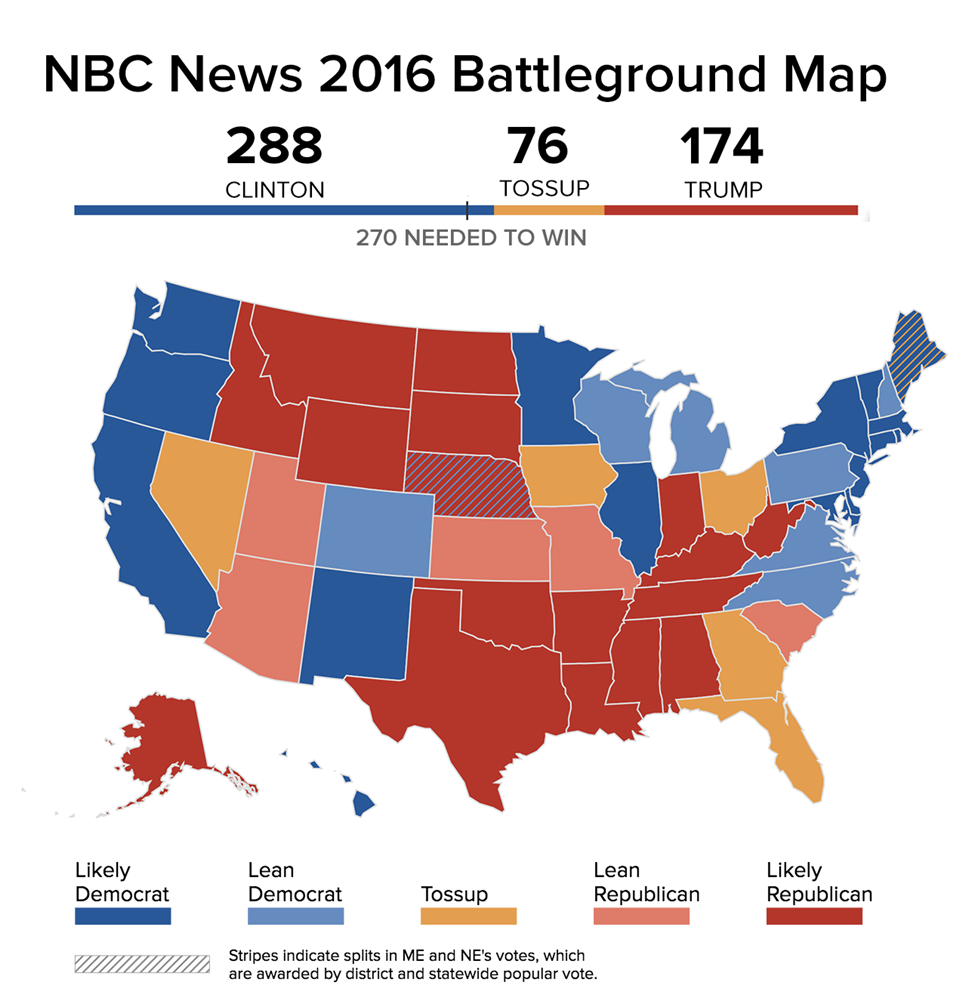 [Speaker Notes: Any state could allow them to do so if it chose to]
MONEY & POLITICS
Candidates, especially for national office, raise millions of dollars
Sources of funding:
The political party they represent
Private citizens
Political Action Committees (PACs) – organizations set up by interest groups that can raise money to support favored candidates
Funding limits:
Political parties can raise SOFT MONEY contributions for things like voter registration & GOTV (get out the vote)
Private citizens are limited in HARD MONEY contributions for a specific candidate
Some worry that politicians only serve the interests of those who fund their campaigns
Citizens United v. Federal Election Commission
In 2010, U.S. Supreme Court ruled that corporations, non-profits, & other groups could spend unlimited amounts of money on political advertising based on free speech guaranteed under the 1st Amendment
[Speaker Notes: Any state could allow them to do so if it chose to]
STUDY GUIDE
(1) Ballot access laws requiring many signatures, difficulty fundraising large sums of money, & our winner-take-all election system act as limits to what?
VIABLE THIRD PARTIES
(2) Because only Democrats & Republicans normally win elections, the U.S. is said to have what type of party system?
TWO-PARTY SYSTEM
(3) What argument do some critics of the news media make with regard to the STORIES THEY CHOOSE TO COVER?
COVER SENSATIONAL STORIES OVER INFORMATIVE ONES FOR HIGHER RATINGS
(4) What reason do news media critics point to with regard to the OWNERSHIP of media companies that effects the stories they choose to cover?
OWNERS WANT HIGHER RATINGS SO THEY CAN MAKE MORE MONEY FROM ADVERTISING FROM THEIR SPONSORS
(5) Labor unions (such as the AFL-CIO), professional organizations (such as the AMA, ABA, NEA, & AICPA), group advocacy (such as AARP & NAACP) are some of the more common types of these?
INTEREST GROUPS
STUDY GUIDE
(6) Personal background, mass media, public leaders, & interest groups play roles in shaping?
PUBLIC OPINION
(7) Which groups organize to win elections, operate the government, influence policy, carry the people’s views to government officials, & act as a “watchdog” (when out of power)?
POLITICAL PARTIES
(8) Sally supports less government spending on programs that are meant to help the poor, more spending on the military, less government regulation of businesses, & fewer restrictions on gun ownership.
Sally is best described as having a (LEFT-WING/RIGHT-WING) or (LIBERAL/CONSERVATIVE) ideology
Sally is most likely to support (REPUBLICAN / DEMOCRATIC) candidates
(9) Billy supports more government spending on programs that are meant to help the poor, less spending on the military, more government regulation of businesses, & more restrictions on gun ownership.
Billy is best described as having a (LEFT-WING/RIGHT-WING) or (LIBERAL/CONSERVATIVE) ideology
Billy is most likely to support (REPUBLICAN/DEMOCRATIC) candidates
STUDY GUIDE
(10) How would a person who does not have a political party affiliation be described?
INDEPENDENT OR UNAFFILIATED
(11) Grandfather clauses, literacy tests, & poll taxes were used to do what, prior to the 1960s?
RESTRICT VOTING AMONG MINORITIES
(12) At what event do parties nominate one candidate, based on primary election results, to face off against the other major party’s nominee?
PARTY CONVENTIONS
(13) The winner of the presidential election is determined by what?
ELECTORAL COLLEGE
(14) How is the number of electoral votes allotted to each state determined?
NUMBER OF U.S. REPRESENTATIVES (BASED ON STATE’S POPULATION) PLUS NUMBER OF U.S. SENATORS (2 PER STATE)
(15) Because of what type of system, a presidential candidate wins all of a state’s electoral votes – whether than win a state by one vote or a million votes?
WINNER-TAKE-ALL
(16) Does the winner of the popular vote, or the candidate who receives the most votes nationwide, always win the presidential election? Why or why not?
NO; ANOTHER CANDIDATE COULD WIN A MAJORITY (270 OR MORE) OF ELECTORAL VOTES
STUDY GUIDE
(17) When are presidential elections held?
FIRST TUESDAY AFTER FIRST MONDAY IN NOVEMBER ON YEARS DIVISBLE BY 4
(18) When are congressional, or midterm, elections held?
FIRST TUESDAY AFTER FIRST MONDAY IN NOVEMBER ON YEARS DIVISBLE BY 4
(19) Which type(s) of elections would be held in 2016?
PRESIDENTIAL & CONGRESSIONAL
(20) Which type(s) of elections would be held in 2018?
CONGRESSIONAL
(21) Candidates, political parties, & interest groups often use what types of messages, that can often be misrepresenting or inaccurate, to influence public opinion?
PROPAGANDA
(22) Interest groups set up these organizations to raise unlimited funds to run advertising for/against candidates.
POLITICAL ACTION COMMITTEES
(23) Which amendment expanded suffrage to female citizens?
19TH
STUDY GUIDE
(24) Which amendment expanded suffrage to male citizens, regardless of their “previous condition of servitude”?
15TH 
(25) Which amendment expanded suffrage to citizens 18 years old and above?
26TH 
(26) Which legislation abolished discriminatory practices in the voting process, allowing federal authorities to step in, if necessary?
VOTING RIGHTS ACT OF 1965
(27) In what elections are only party members eligible to participate?
CLOSED PRIMARIES
(28) Which elections narrow choices WITHIN A POLITICAL PARTY to one nominee?
PRIMARY ELECTIONS
(29) In which type of election does each party’s nominee face off against each other, occurring in November?
GENERAL ELECTIONS
(30) In which elections can voters removed elected officials from office before the next scheduled election?
RECALL ELECTIONS
STUDY GUIDE
(31) In which elections can all voters participate, regardless of party affiliation, but they can only vote for one party’s candidates?
OPEN PRIMARIES
(32) In which elections do the top-two vote-getters of a previous election face off again to ensure that the winner earns a majority of the vote?
RUN-OFF ELECTIONS
(33) What is a general lack of interest in politics & elections?
VOTER APATHY
(34) What is suffrage?
RIGHT TO VOTE
(35) What is a party’s official stance on ONE issue called?
PLANK
(36) What is a party’s official stance on A RANGE of issues?
PLATFORM
(37) The Libertarian, Green, Constitution, & Social Labor parties are all examples of what?
THIRD PARTIES
(38) What is the list of all candidates for all political offices in a given election?
BALLOT
STUDY GUIDE
(39) What is the geographic area where a person registers to vote called?
PRECINCT
(40) At what locations to voters cast ballots – often fire stations, schools, & churches?
POLLING PLACE
(41) What are states that often vote Republican called – including UT, AL, KS, & WY?
RED STATES
(42) What are states that often vote Democratic called – including NY, CA, VT, & IL?
BLUE STATES
(43) What are states called where both major parties have a reasonable chance of winning & election results are often very close – including FL, NC, IA, OH, & NV?
SWING STATES
(44) In what states are Democratic & Republican presidential nominees likely to spend most of their time campaigning prior to the general election?
SWING STATES
(45) What is it called when a voter selects candidates of different parties for different elected offices in a given election?
SPLIT-TICKET VOTING
STUDY GUIDE
(46) What is it called when voters select candidates of same party for all offices in a given election?
STRAIGHT-TICKET VOTING
(47) What are two examples of left-wing parties?
DEMOCRATIC & GREEN
(48) What are two examples of right-wing parties?
REPUBLICAN & LIBERTARIAN
(49) What is a system of beliefs about human nature & the role of government called?
POLITICAL IDEOLOGY
(50)  What might we call a person that does not commit to left- or right-wing positions consistently (e.g., a person that has left-wing views on economics & right-wing views on foreign policy)?
MODERATE
(51) What are three requirements for voting?
AT LEAST 18 YEARS OLD, 
U.S. CITIZEN, 
REGISTERED TO VOTE IN THE STATE IN WHICH THEY RESIDE
STUDY GUIDE
(52) Which organizations can accept unlimited amounts of money to candidates and parties?
POLITICAL ACTION COMMITTEES
(53) Why do some support limiting the amount of money PACs, parties, & candidates can raise?
THEY THINK IT GIVES THOSE WHO HAVE THE MOST MONEY TO CONTRIBUTE TOO MUCH INFLUENCE IN POLITICS
(54) Why do some people believe that PACs, parties, & candidates should be able to raise unlimited money?
THEY THINK THAT PLACING LIMITS ON FINANCIAL CONTRIBUTIONS LIMITS FREE SPEECH
(55) What are votes on new state/local laws or state constitutional amendments called?
INITIATIVE
(56) What are votes on existing state/local laws?
REFERENDUM
(57) Why do we have a secret ballot?
TO PROTECT CITIZENS’ PRIVACY, PREVENT INTIMIDATION, & PROMOTE FREEDOM OF CHOICE
STUDY GUIDE
(58) Steps in a presidential election campaign, from first to last: (1-9)
1 Candidates announce
2 Candidates campaign in IA & NH
3 Primaries			
4 National conventions 					
5 Debates
6 Nominees campaign in swing states					
7 General election
8 Electoral College meets 
9 Inauguration